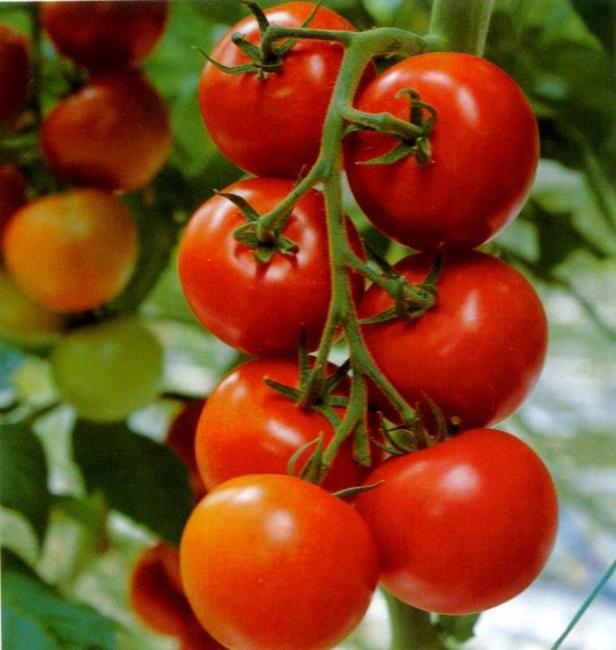 На кусте с недавних пор Вырос сочный помидор! Он не сразу стал таким - Краснощёким и большим. Был зелёным, маленьким - Стал тяжёлым, аленьким... Он уже совсем поспел, Я сорвал его... и съел! Ух, какой он уродился: Весь в живот не поместился! Я объелся... И притом Часть оставил "на потом".
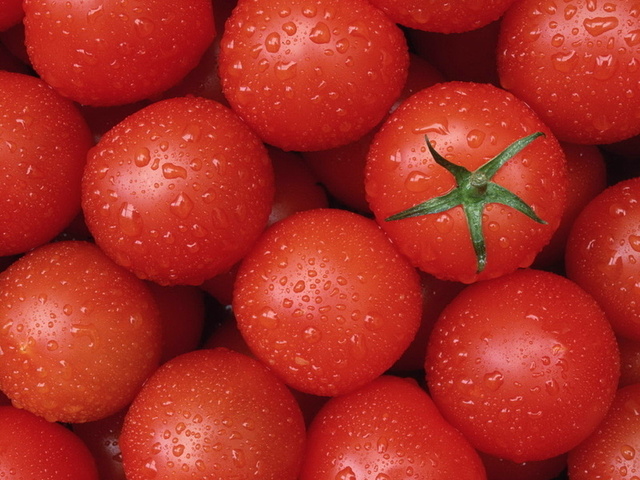 Знайомтесь це-томати
За що ж ми їх так любимо?
Цей овоч здобув собі воістину всесвітню популярність - кількість кулінарних рецептів з використанням томатів просто не піддається обчисленню. Помідори входять до складу традиційних страв багатьох народів світу. За що ж ми їх так любимо? Безумовно, за відмінний смак, але не тільки - томати вельми корисні в справі підтримання нашого здоров'я і навіть краси!
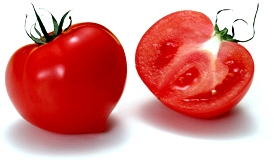 Помідор- смертельна отрута
В 1498 році Христофор Колумб вперше привіз помідори в Іспанію і Португалію. 
У Північній Америці помідори тривалий час вважалися смертельною отрутою. 
Так, в історії відомий курйоз, коли зі згоди англійського короля Георга III цими «червоними ягодами» намагалися «отруїти» борця за незалежність США Джорджа Вашингтона, який, звичайно, вдало пережив «замах».
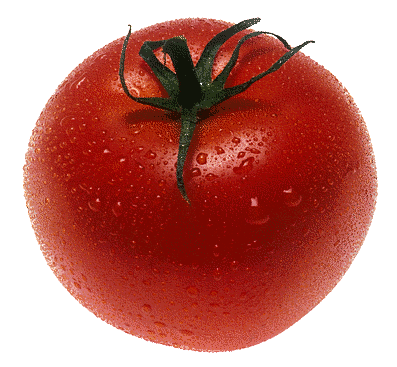 Морфо-біологічний аналіз
Однорічні чи багаторічні трав'янисті або напівкущові рослини заввишки 40—120 см. 
Томат має стрижневу кореневу систему. 
Стебло у томата прямостояче, розгалужене. 
Листя непарноперисті, розсічені на великі частки. 
Квітки двостатеві, дрібні, жовті, на довгих ніжках, зібрані в китицю. 
Плід — велика сплюснута куляста соковита, ягода.
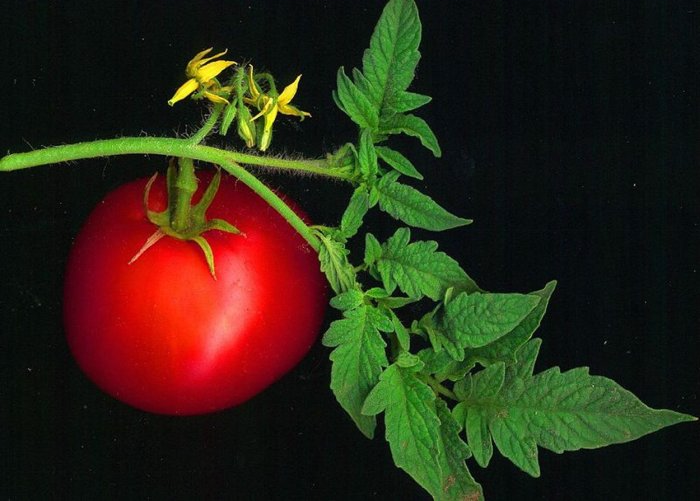 Біологічна класифікація
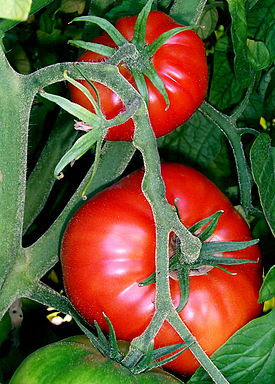 Імперія: Клітинні
Надцарство: Еукаріоти
Царство: Рослини 
Відділ:  Покритонасінні 
Клас:	 Дводольні
Порядок: Пасльоноцвіті 
Родина: Пасльонові 
Рід: Паслін 
Вид: Помідор звичайний
Лікувальні властивості
Наші мудрі бабусі знайшли ще одне застосування томатам(крім того щоб їсти їх) - за допомогою їх соку і м'якоті лікували опіки, позбавлялися від мозолів і веснянок і навіть стимулювали ріст волосся. 
Зараз ми знаємо, що плоди томатів багаті цукрами, органічними кислотами, вітамінами, каротином. 
За вмістом аскорбінової кислоти томат наближається до цитрусових - лимону, апельсину, мандарину.
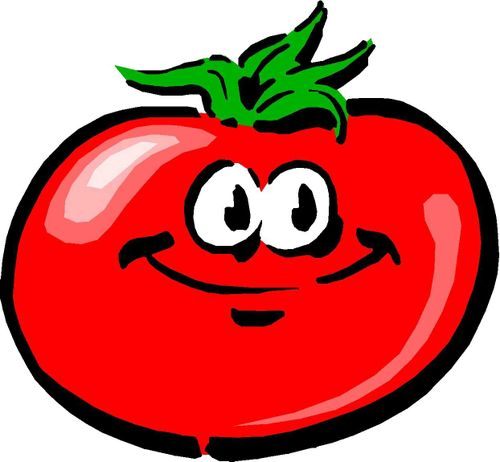 Цифри і факкти
Помідор займає 2 місце серед овочевих культур.
В нашії країні щороку вирощують 240000 га томатів.
Якщо людина буде їсти 17 кг томатів у місяць вона буде продовжувати своє життя на рік.
Помідори містять 4-5% цукру.
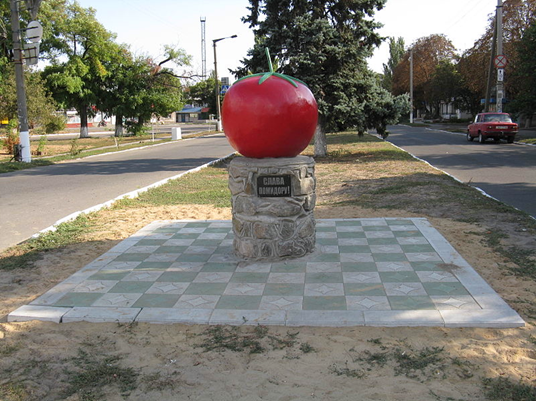 В Кам'янці встановлено пам'ятник "Слава помідору"
Помідори - овочі, фрукти або ягоди?
Різниця між науковим і побутовим уявленням про ягоди, фрукти, овочі у разі томата призводить до плутанини. Помідори - плоди томата - з точки зору ботаніки.В 1893 Верховний суд США одноголосно визнав, що при стягнення митних зборів помідори слід вважати овочами. В 2001 Євросоюз вирішив, що помідори не овочі, а фрукти. У російській сільськогосподарської літературі, як і в повсякденній мові, помідори розглядаються як овочі.
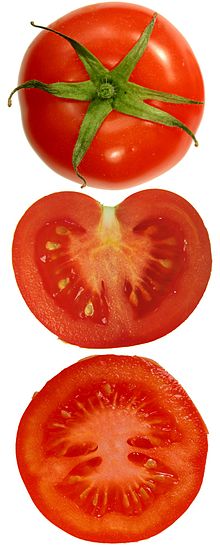